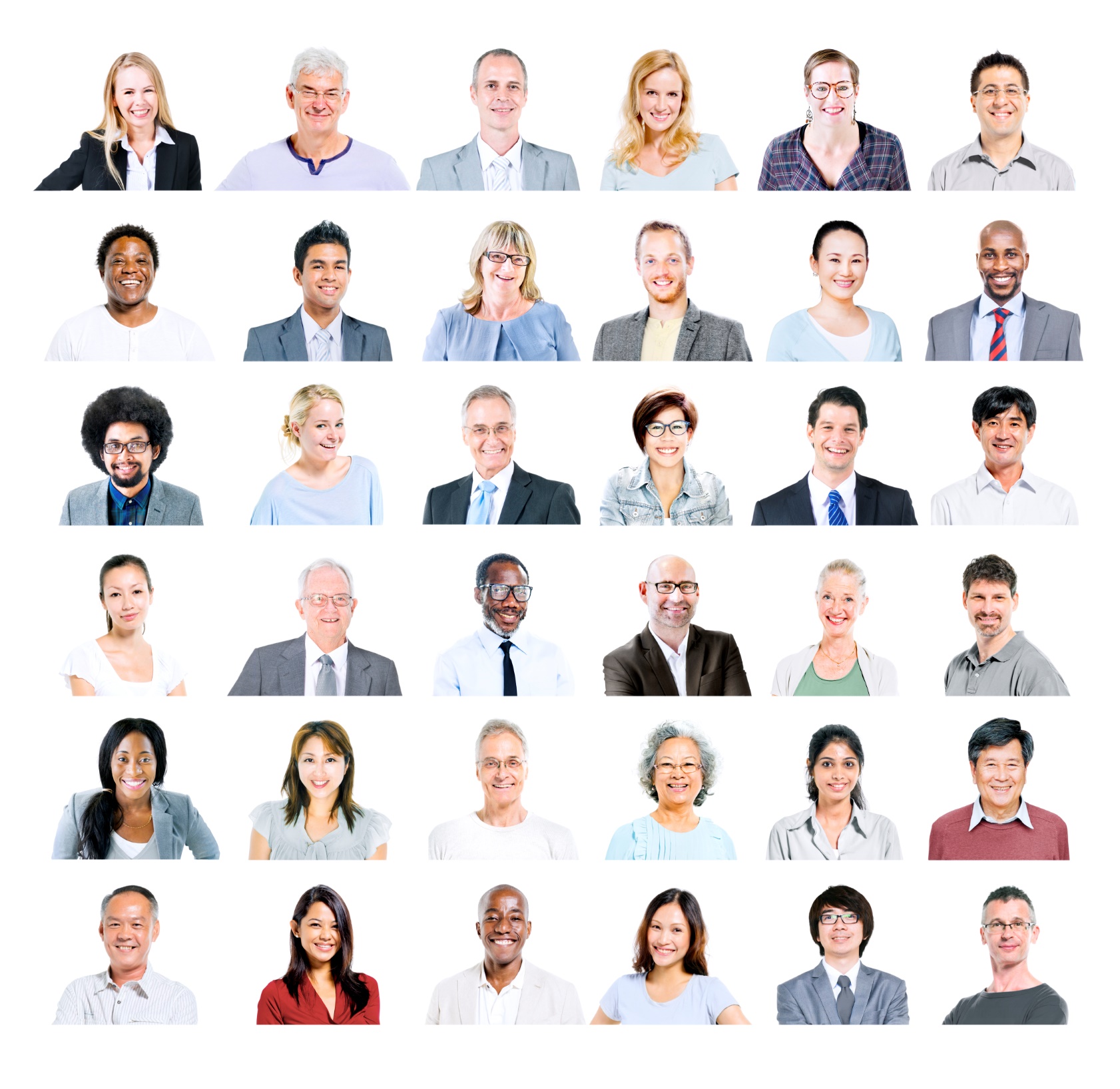 Cultural Selling
The things you  should absolutely know when selling to customers in other countries.
www.SmallBusinessSolver.com © 2018
Wherever we go, we need to adapt.
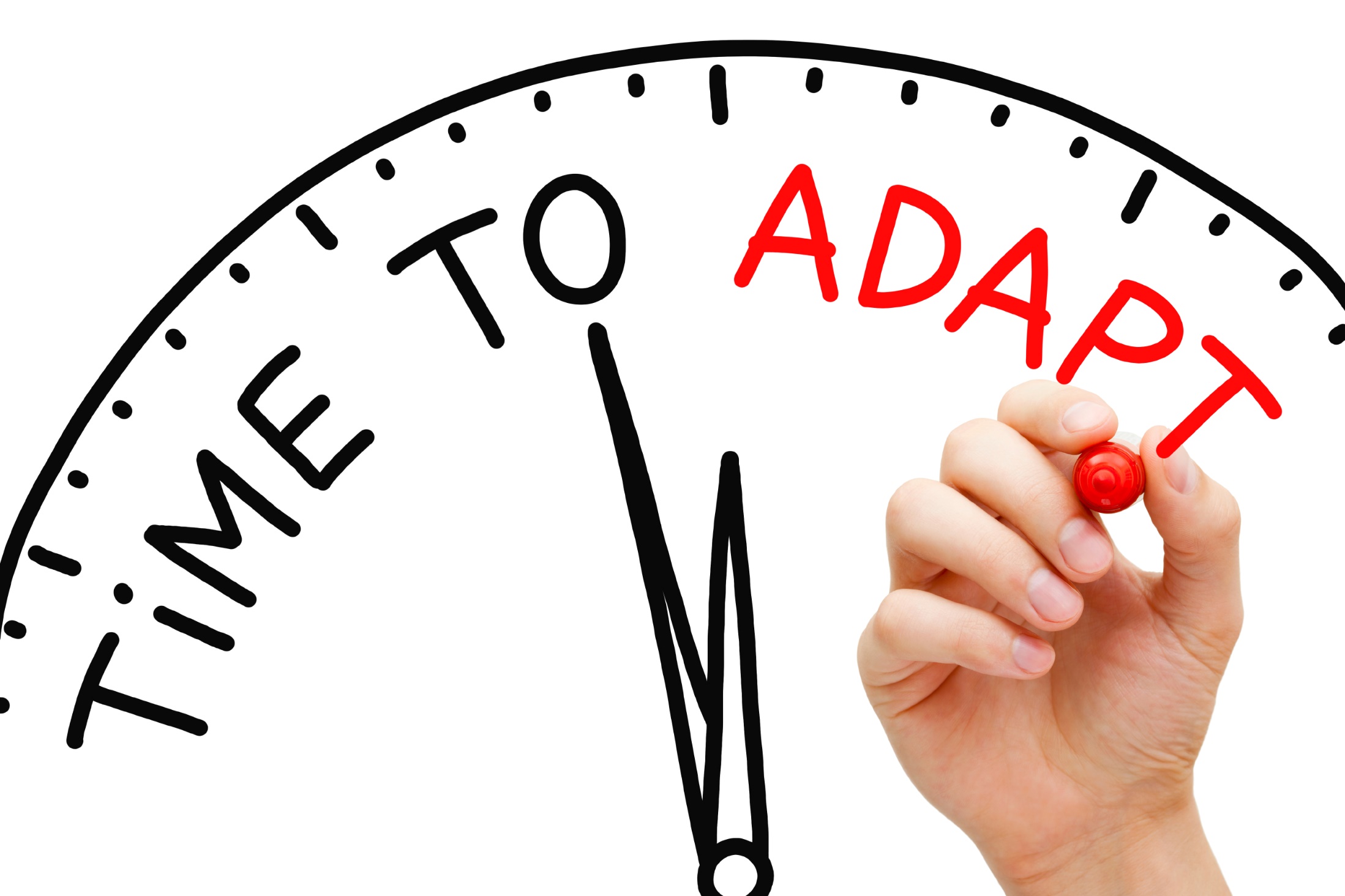 www.SmallBusinessSolver.com © 2018
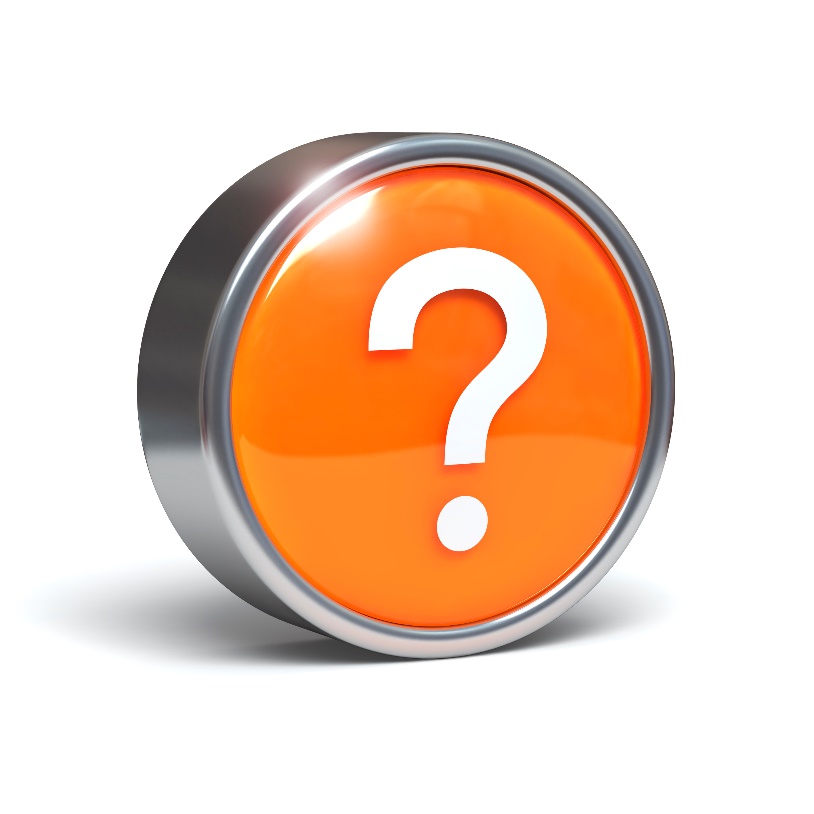 Discussion: “Is there a specific Culture that you are more comfortable selling to?”
Why are you more comfortable?
Did you have past success? Why did this happen?
How did you approach them? 
Did you do anything different than normal?
What did you learn from this experience?
www.SmallBusinessSolver.com © 2018
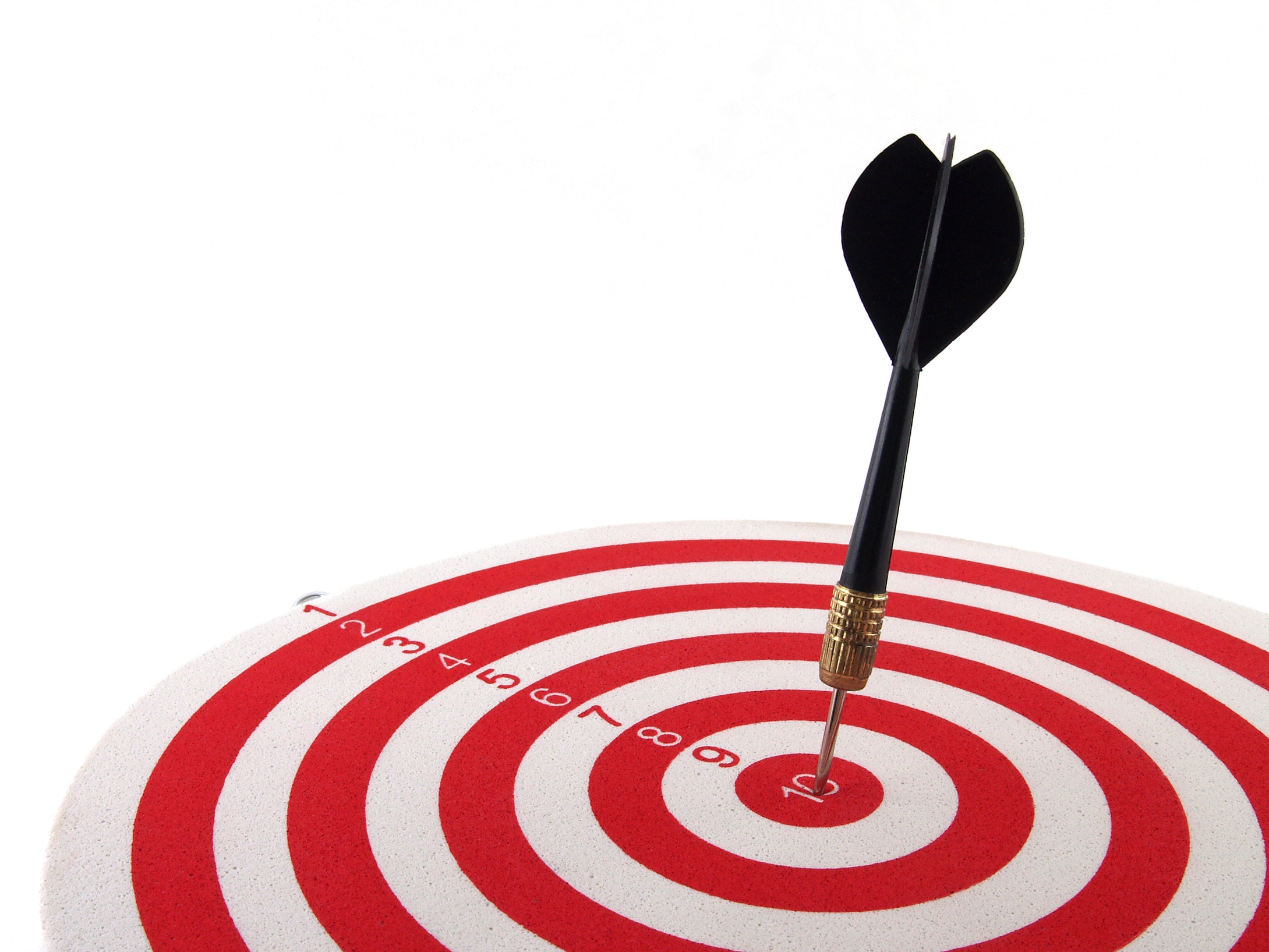 The Goal
Open up our eyes to how selling to other cultures may need us to adjust.
www.SmallBusinessSolver.com © 2018
Key Points
Canadians/Americans
Europeans
Asians
South Americans
Africans
Australians
Example
What not to do
Your next steps
Wrap up
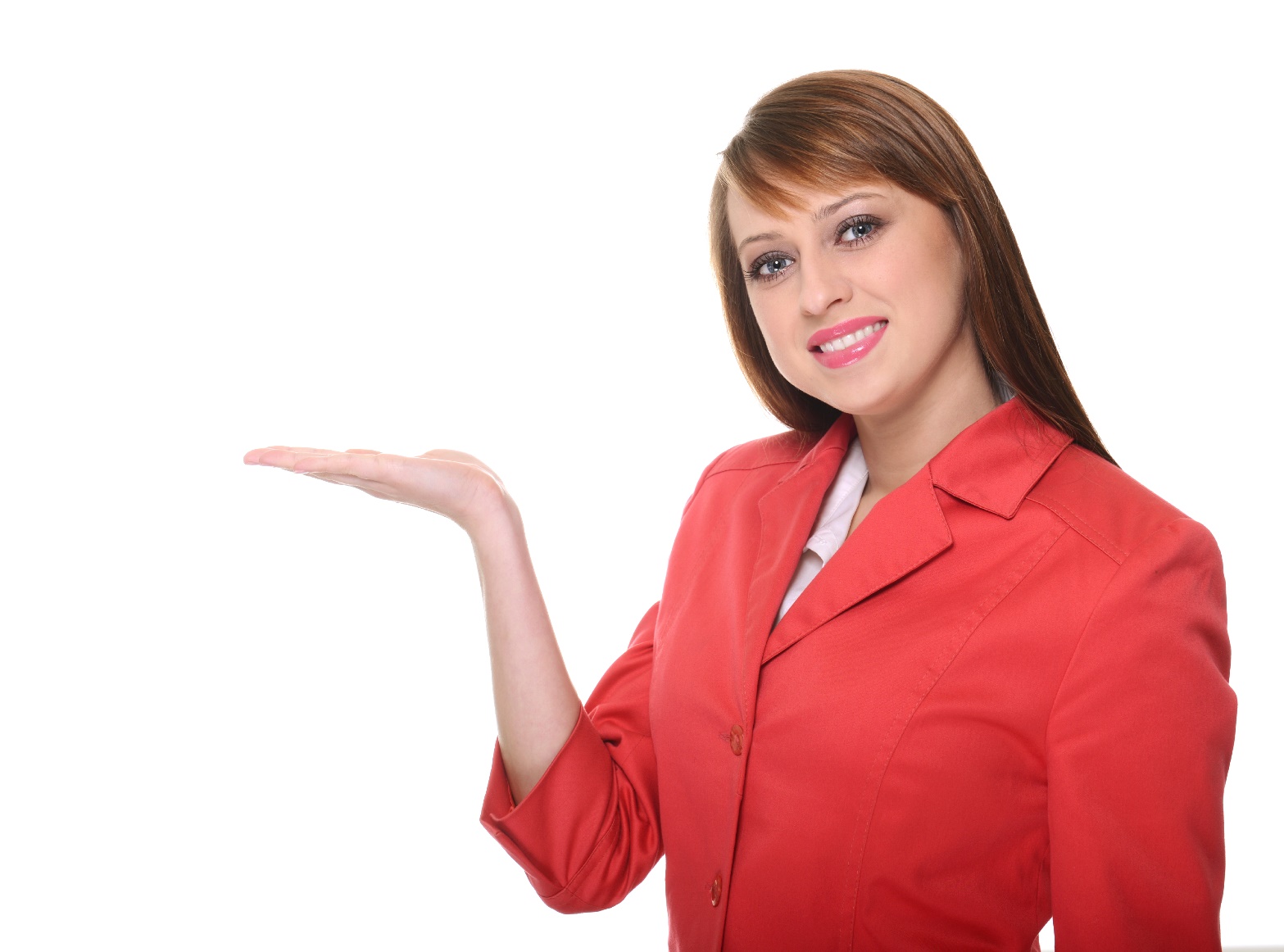 www.SmallBusinessSolver.com © 2018
Worksheet
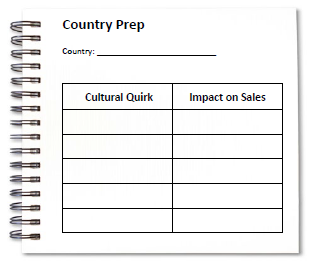 Grab your worksheet and follow along.
www.SmallBusinessSolver.com © 2018
Americans I Canadians
Americans
Canadians
Direct language
Want numbers and results focused
Big market, so need to think big
Risk takers
Each state is different in terms of their language and culture
Indirect
Use sorry, please, and all of your polite manners
Understand that they all love Tim Horton’s, hockey, and doughnuts
They are conservative 
Each province is slightly different
www.SmallBusinessSolver.com © 2018
Europeans
Different countries are very unique
More relaxed with more vacation time, with most countries having an entire month off (August)
Environmentally focused and have the infrastructure in place to support this
Germans are direct
Italian are laid back
English are traditional
www.SmallBusinessSolver.com © 2018
Asians
Indirect
Relationship focused
Culture and tradition is important
Still some red tape
Fast paced and cost focused
www.SmallBusinessSolver.com © 2018
South Americans
Warm and friendly with relationships being a priority in business transactions
Relaxed
Opportunity for high returns
www.SmallBusinessSolver.com © 2018
Africans
Culture is important
Very indirect
Lot of red tape
Relationship takes precedence
Government regulations and lack of stability make doing business risky
www.SmallBusinessSolver.com © 2018
Australians
Direct society
Footy is the name for 4 different sports and all of them are important
Higher labour costs and there has to be margin
Transportation costs are a concern
www.SmallBusinessSolver.com © 2018
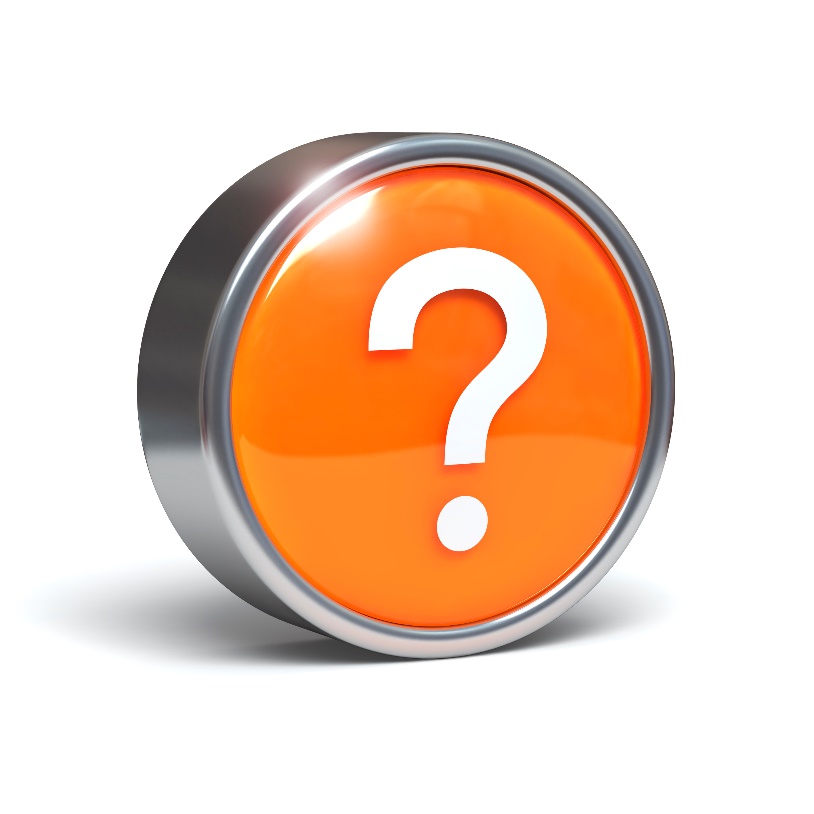 Discussion: “How do you try to relate to other cultures when selling or interacting?”
How do you try to build rapport with anyone?
Do you ask questions? Do you listen?
Do you share your own travel experiences or stories you’ve heard?
Do you share your own cultural norms with them?  
Do you look for common ground?
www.SmallBusinessSolver.com © 2018
How Does It Work? Beauty Products
Continent: Asia
www.SmallBusinessSolver.com © 2018
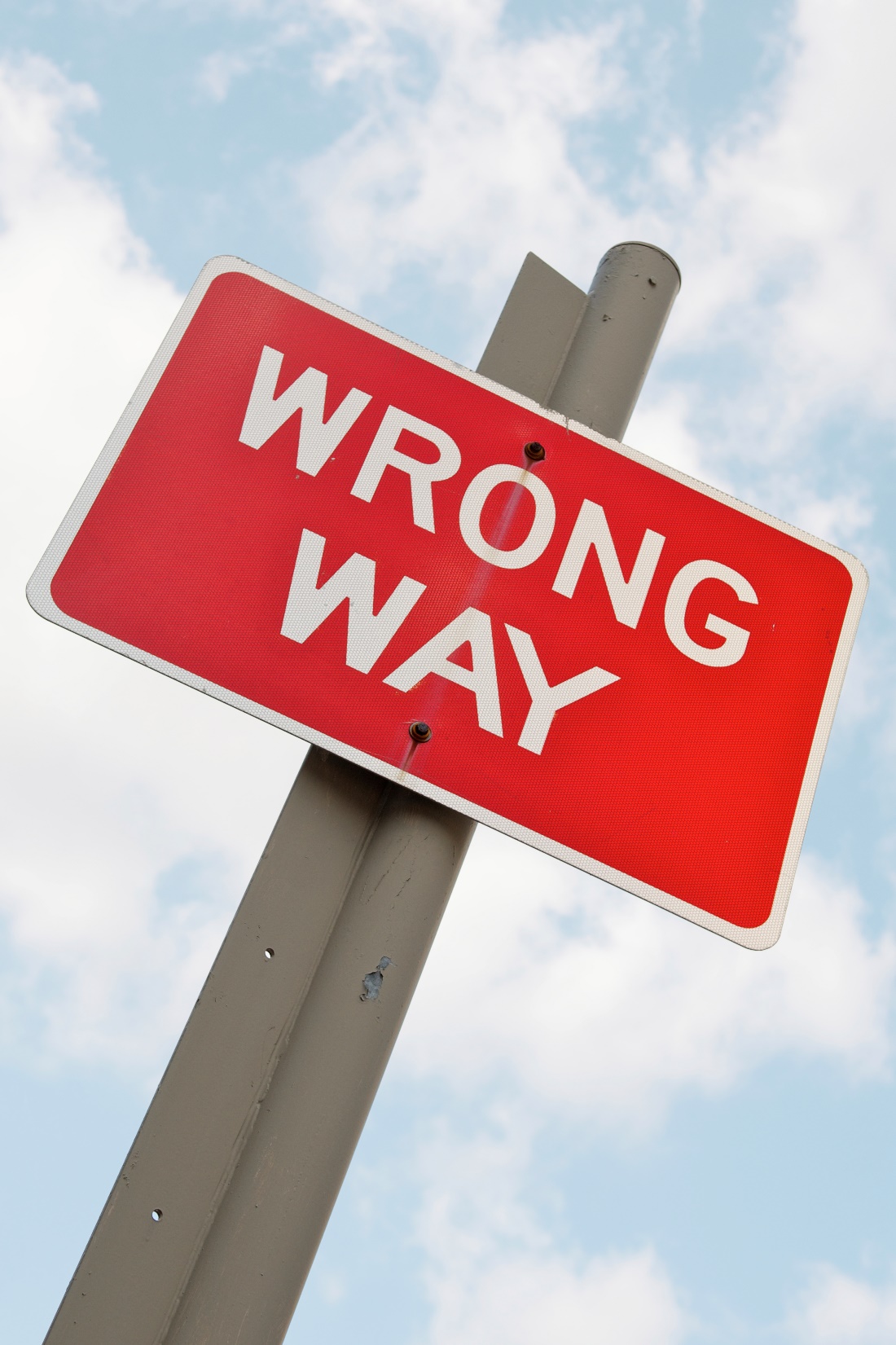 Top Mistakes To Avoid
Thinking that other cultural norms don’t make sense
Not taking a second look at your own cultural norms
Plowing forward without making adjustments
www.SmallBusinessSolver.com © 2018
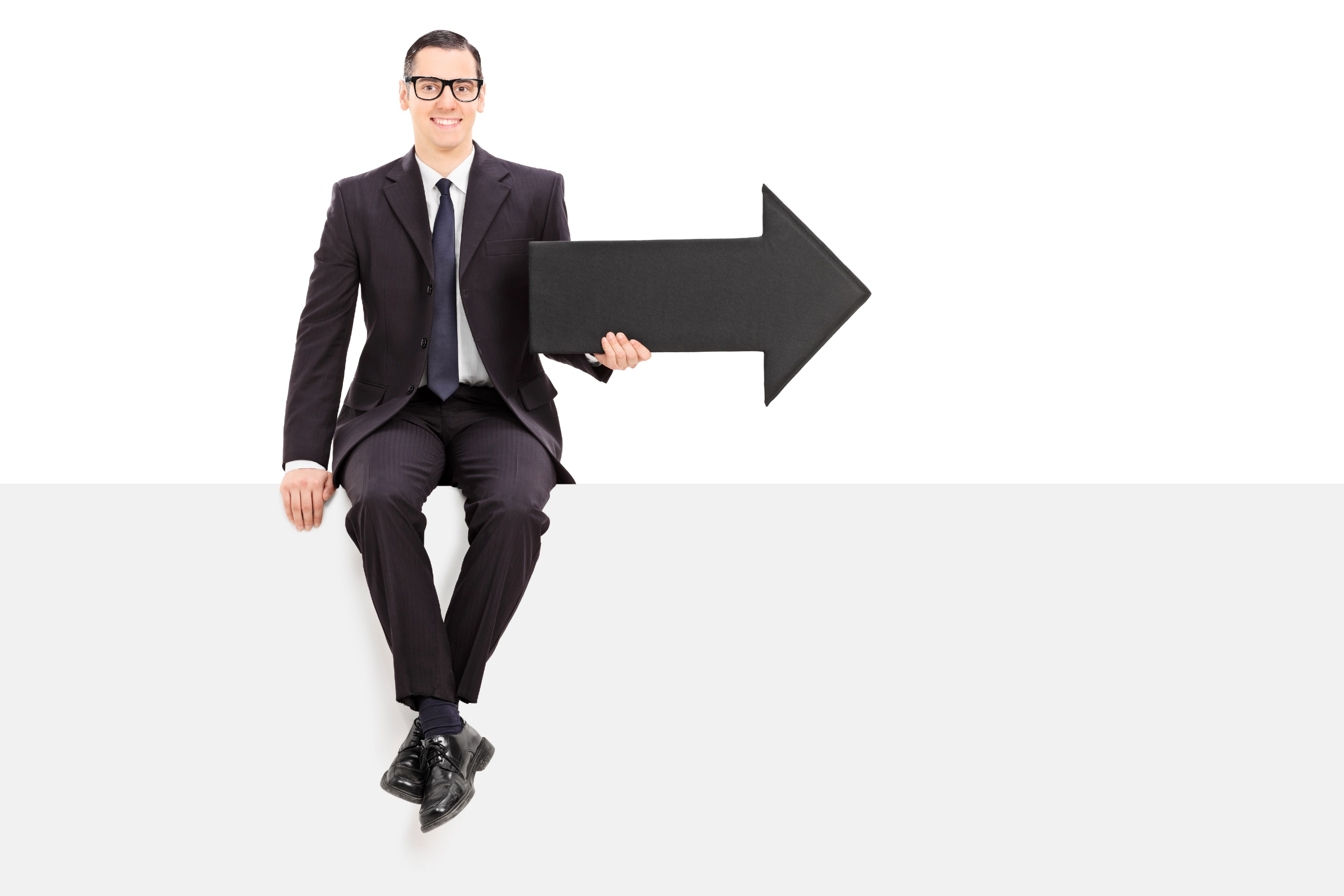 Now What?
Each country is unique; however, there are usually many sub-cultures within each country.
Research and understand a country prior to working with customers, partners or suppliers to show respect.
Language is only part of your communication; be aware of other nuances, including colours and body language.
www.SmallBusinessSolver.com © 2018
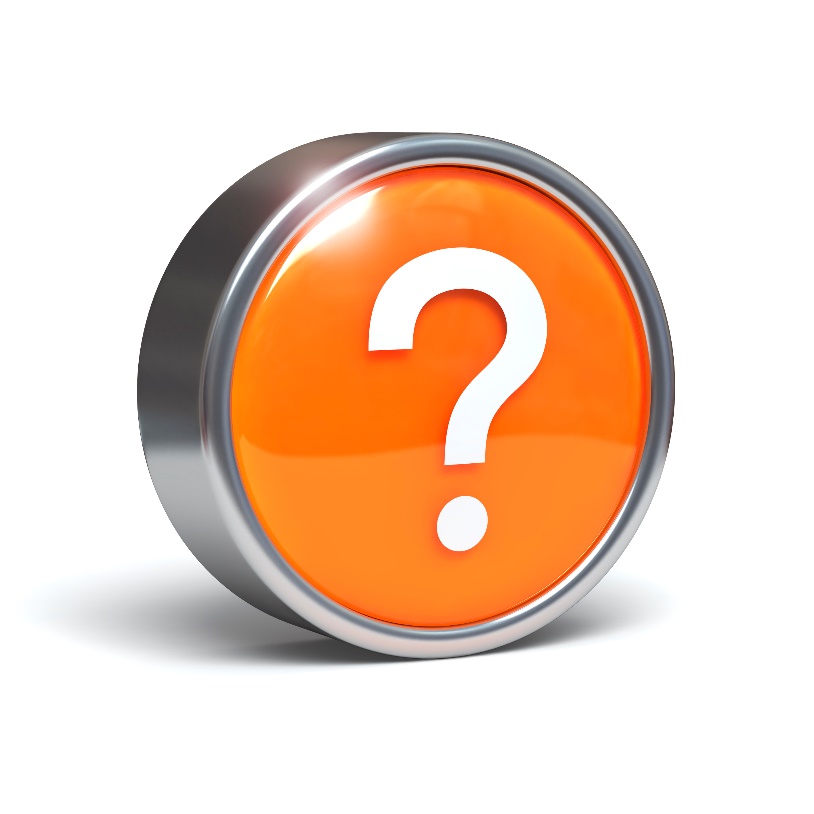 Discussion: “Are people less likely to buy from you based on your cultural background?”
How are we feeling when we walk into a sales prospect?  
Is it apparent that this is how we are feeling?
www.SmallBusinessSolver.com © 2018
Worksheet
How does this work for your business?
www.SmallBusinessSolver.com © 2018
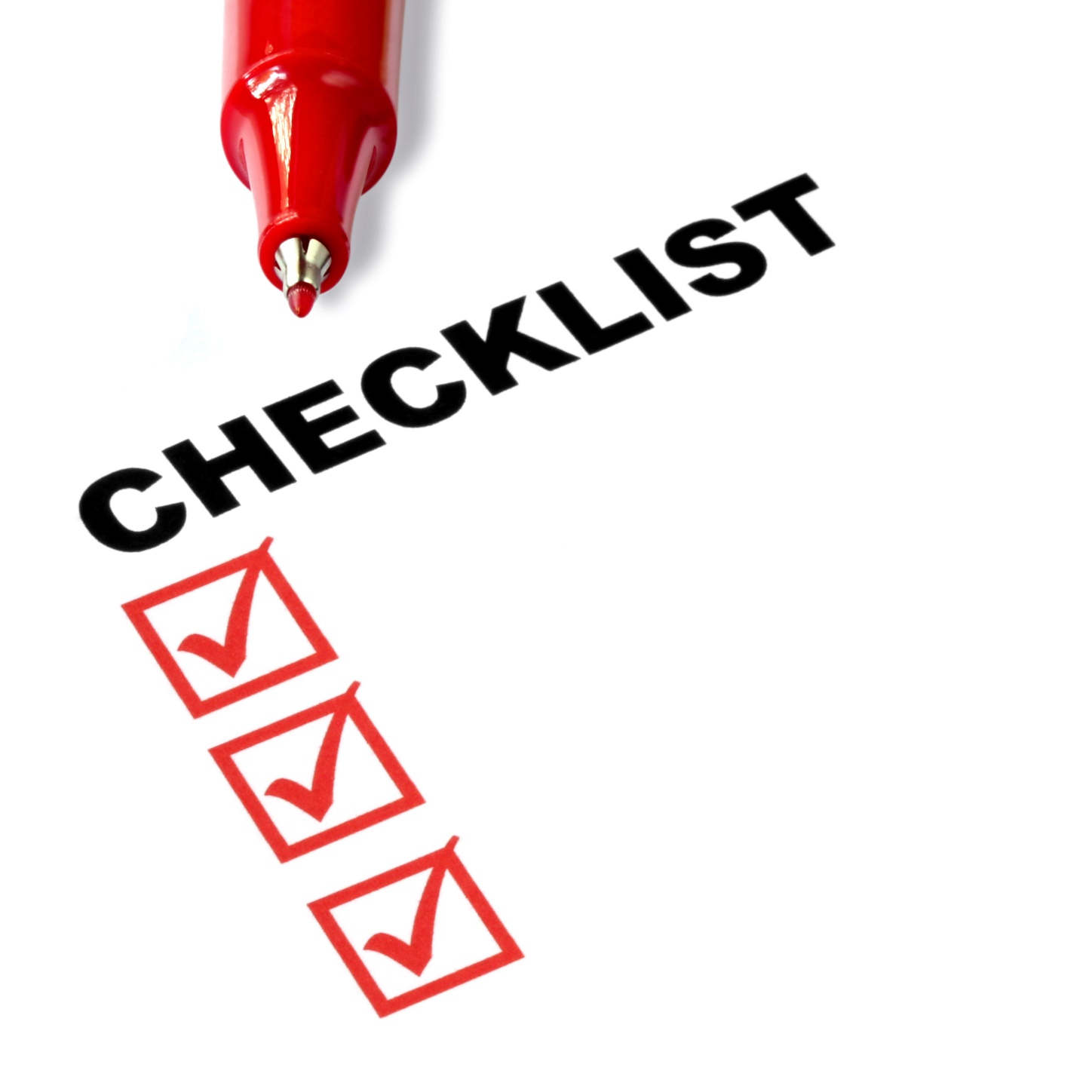 Key Points
Canadians/Americans
Europeans
Asians
South Americans
Africans
Australians
Example
What not to do
Your next steps
Wrap up
www.SmallBusinessSolver.com © 2018
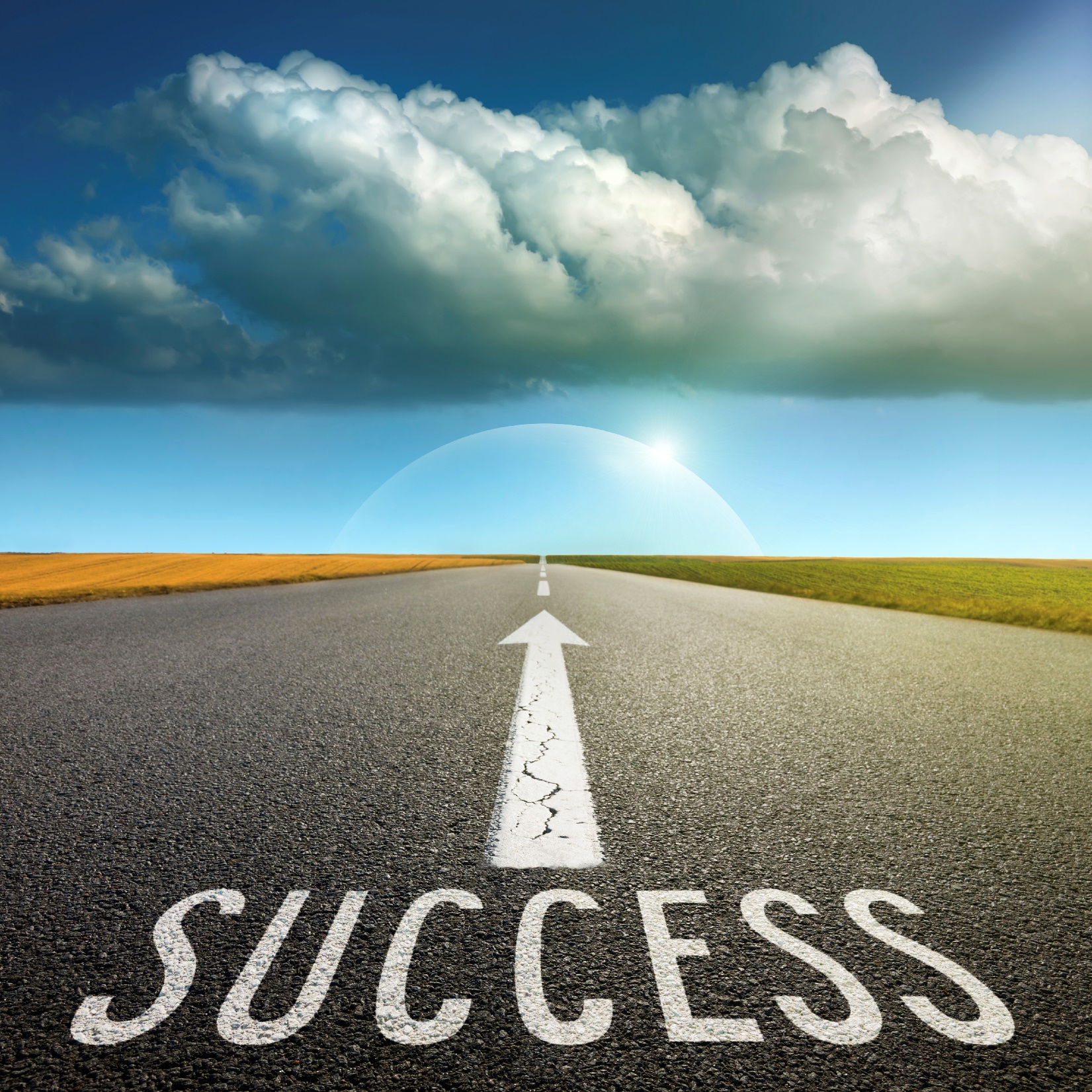 The Goal
Open up our eyes to how selling to other cultures may need us to adjust.
www.SmallBusinessSolver.com © 2018
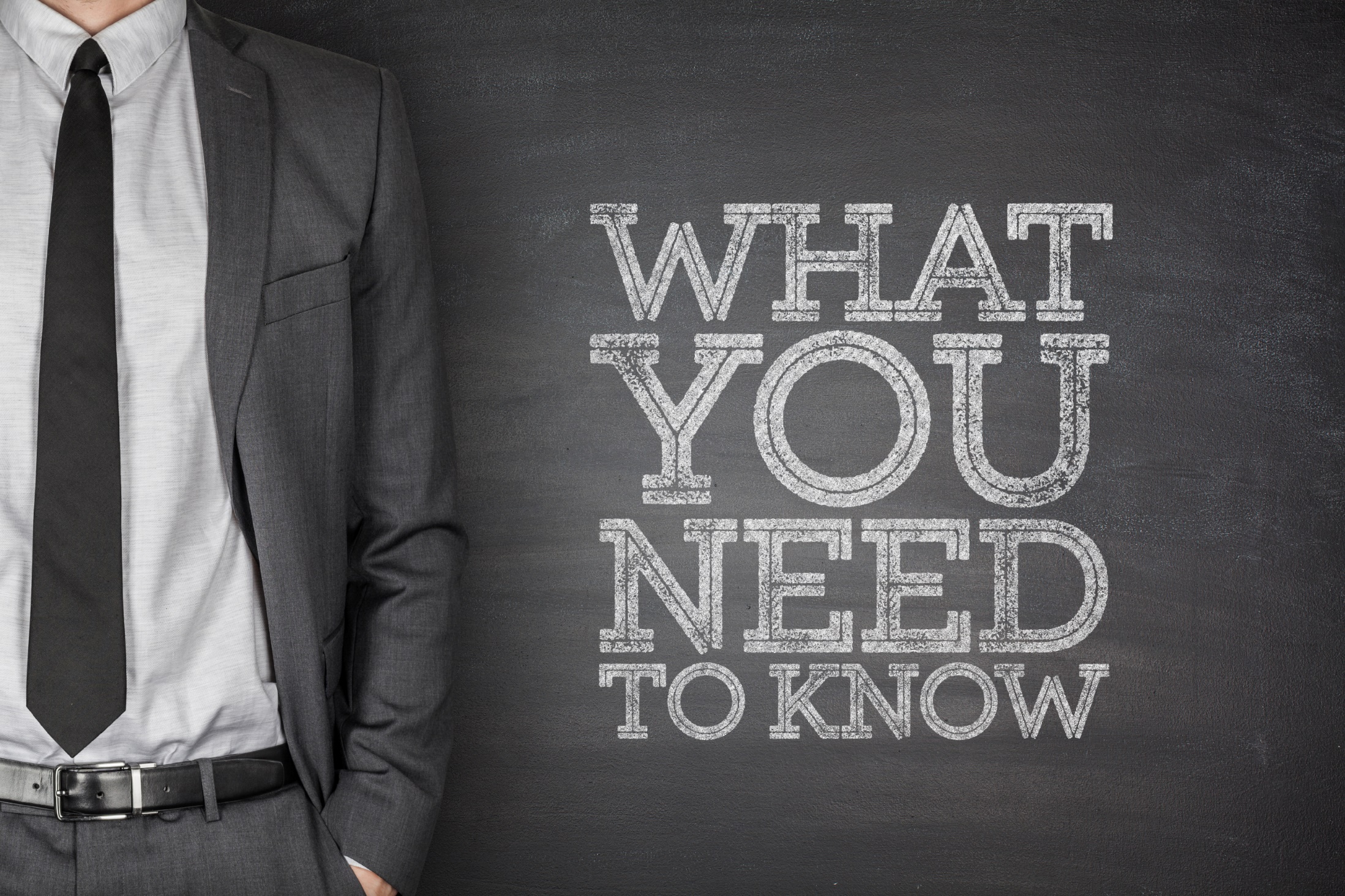 The things you  should absolutely know when selling to customers in other countries.
www.SmallBusinessSolver.com © 2018